„Boružėlių“ grupė    2020 04 13 - 04 17savaitės tema „vabalėlių karalystė“projektinė veikla: „Mankštiname pirštelius“
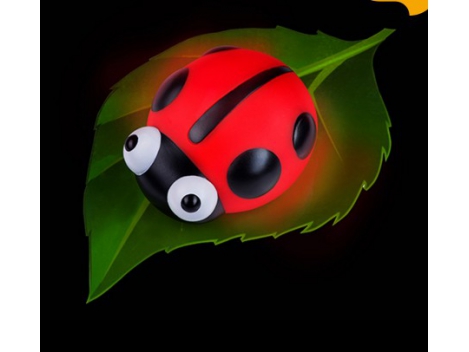 „Boružėlių“ grupė2020 04 13 - 04 17
Tikslas: ugdyti vaikų meilę gamtai, vabalėliams.
Uždaviniai:
Supažindinti su vabalėlių pasauliu;
 Įtvirtinti kelių vabalėlių pavadinimus, geometrinių figūrų sąvokas, skaičiavimą, lavinti atminį, dėmesio sukaupimą.
Stiprinti smulkiosios motorikos įgūdžius.
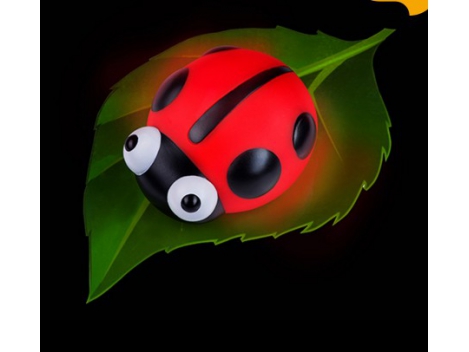 Ši savaitė – tikra vabalėlių          karalystė!
Tuo įsitikinsite, pamatę nuotraukėles.
Ne veltui  esame „boružėlės“.
Dėkoju visiems vaikučiams ir tėveliams dariusiems vabalėlius.
Didžiulė padėka Markučio tėveliui – už sukurtą filmuką apie vabalėlius, kuriuos markas rado pievoje!
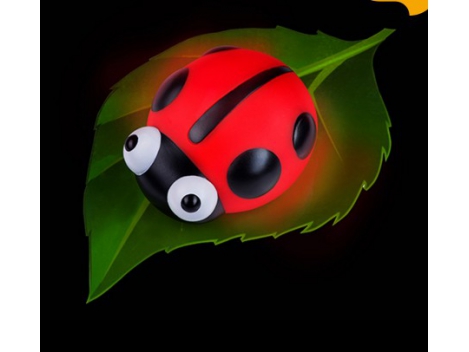 Markui, kaip visada sekasi, puikiai!
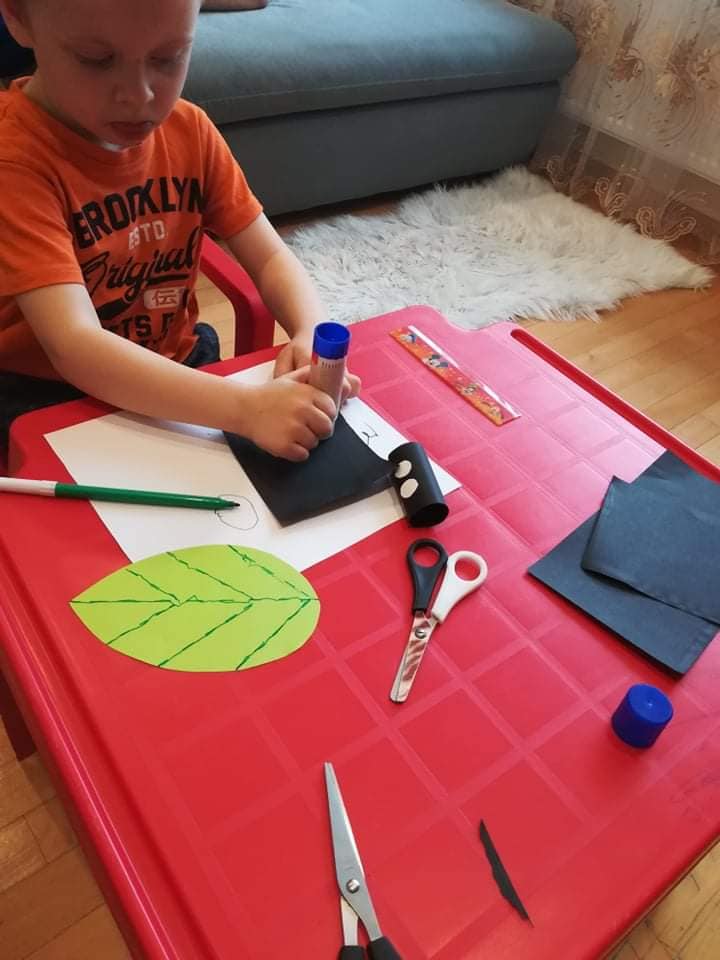 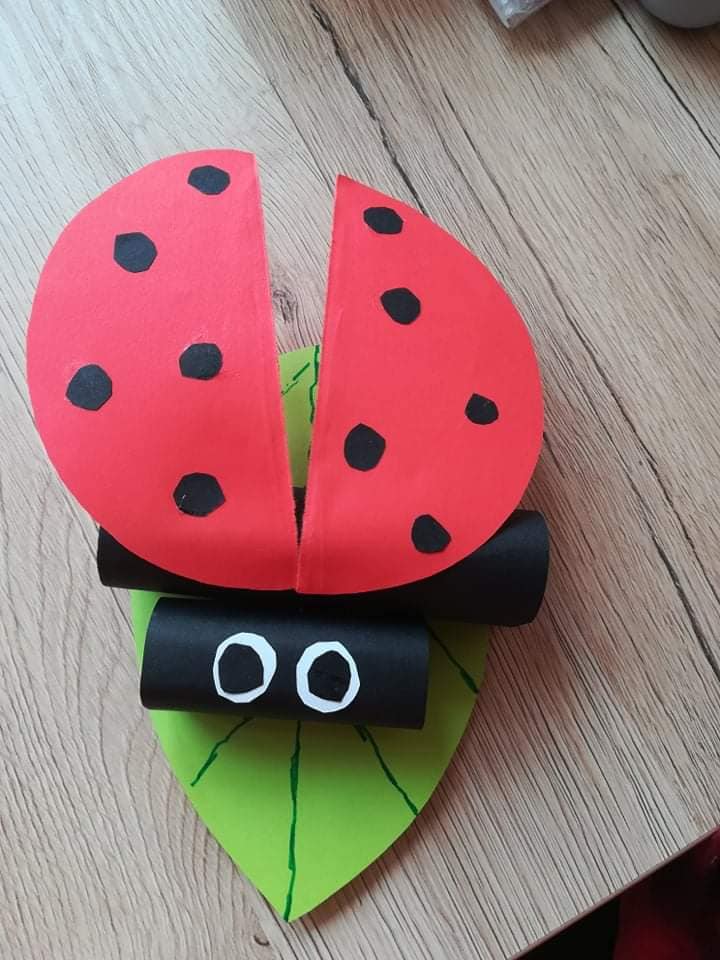 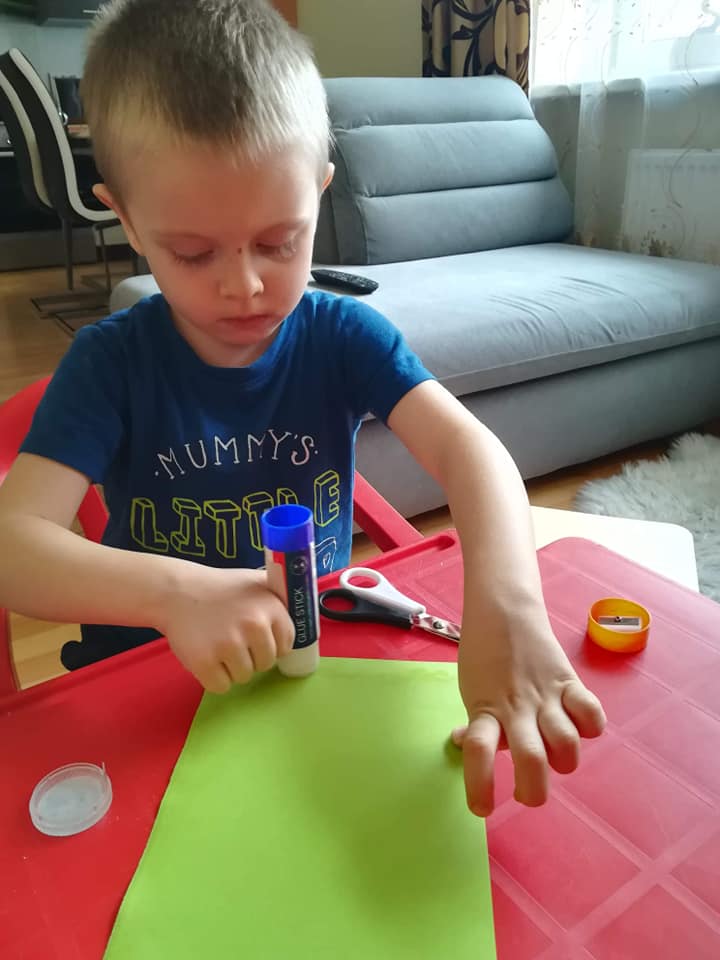 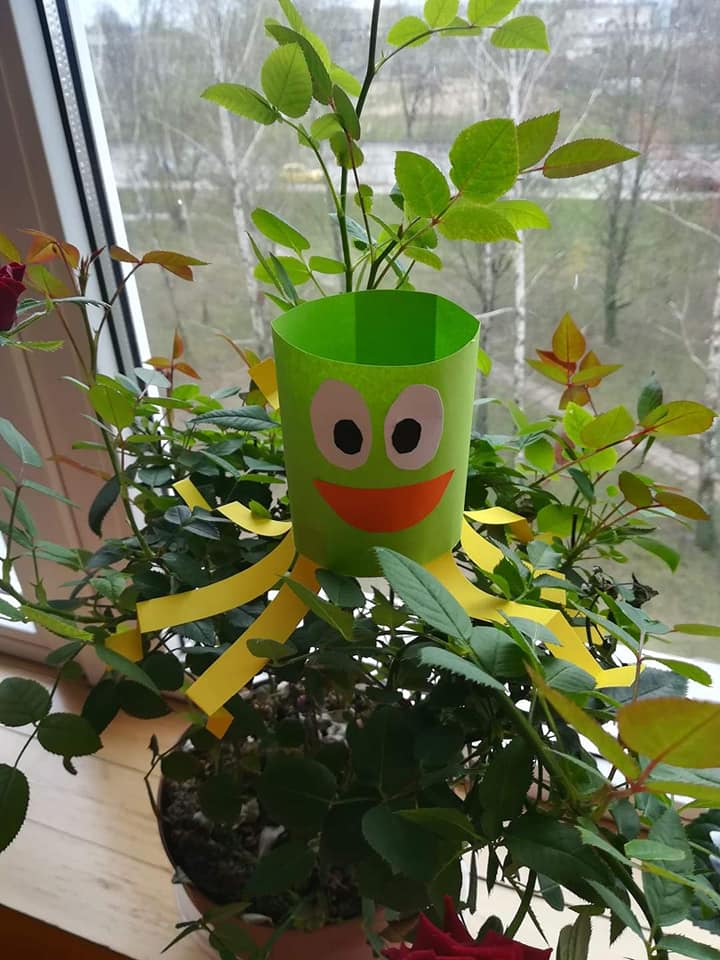 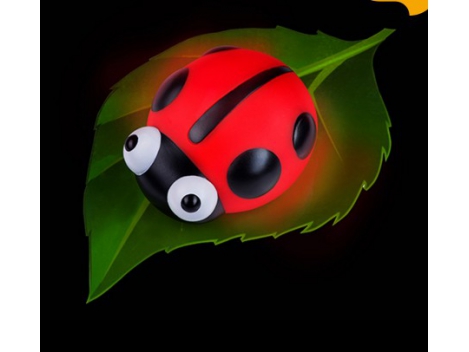 Nojus stengiasi atlikti darbelius, lavinti rankelę
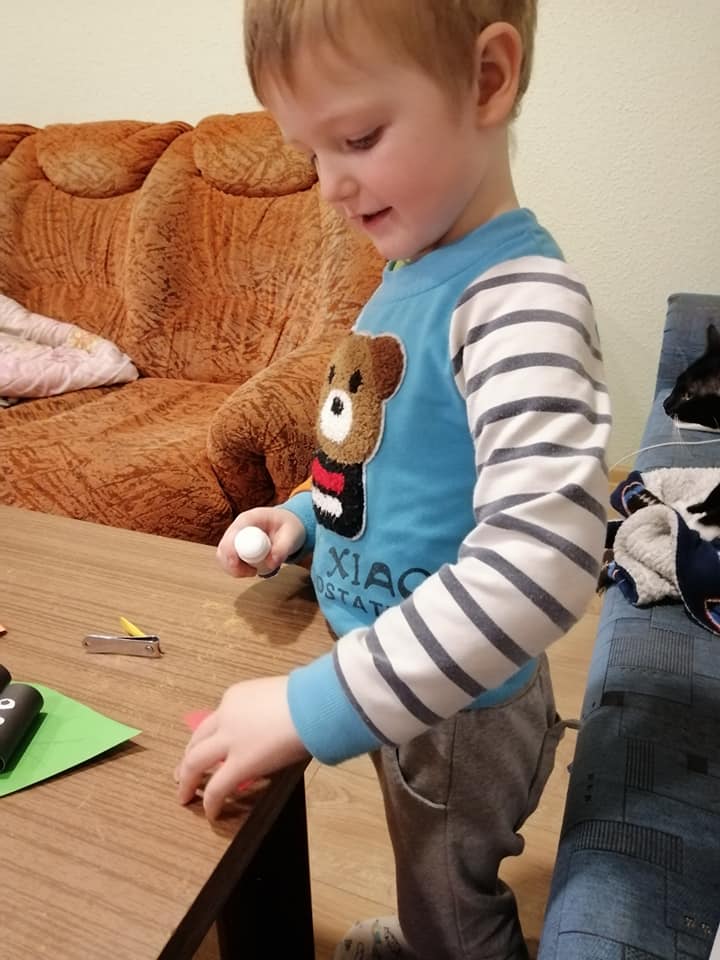 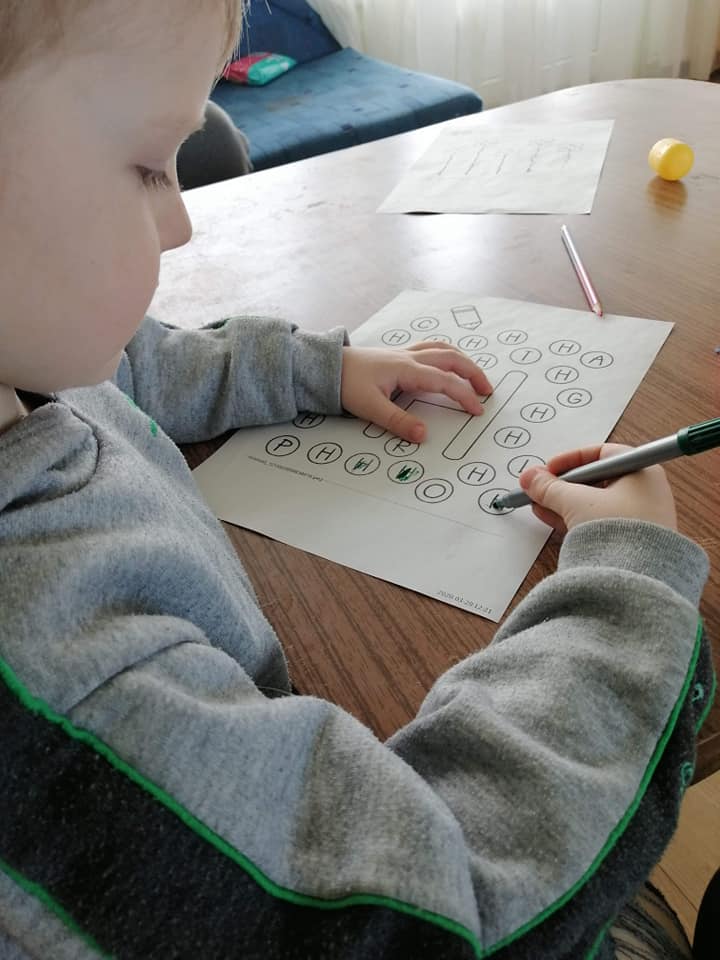 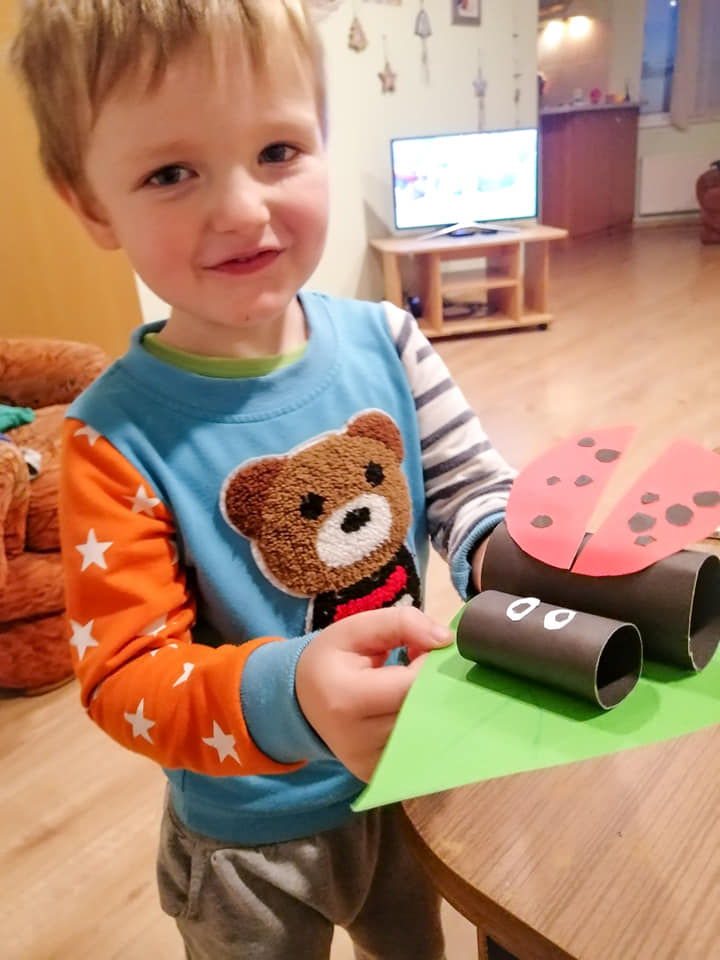 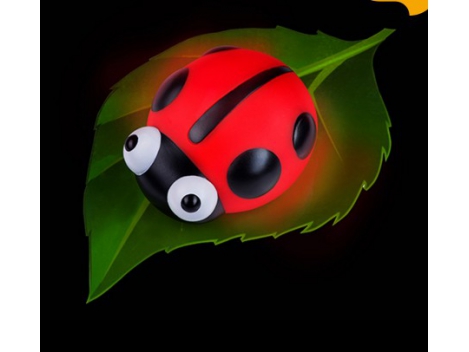 Štai kokia boružėlė rugilytės
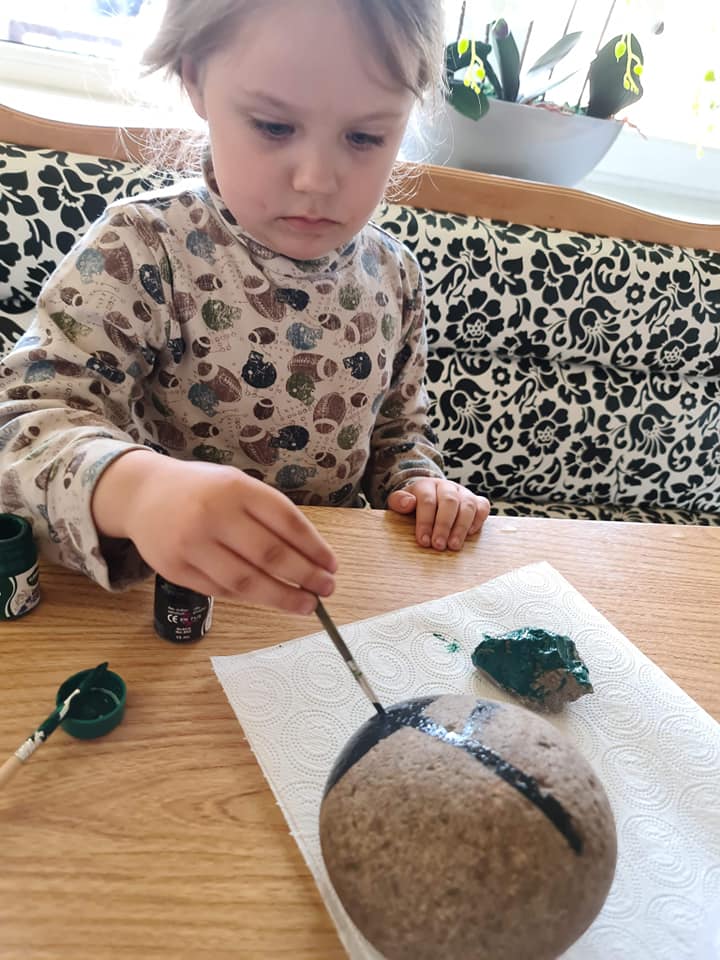 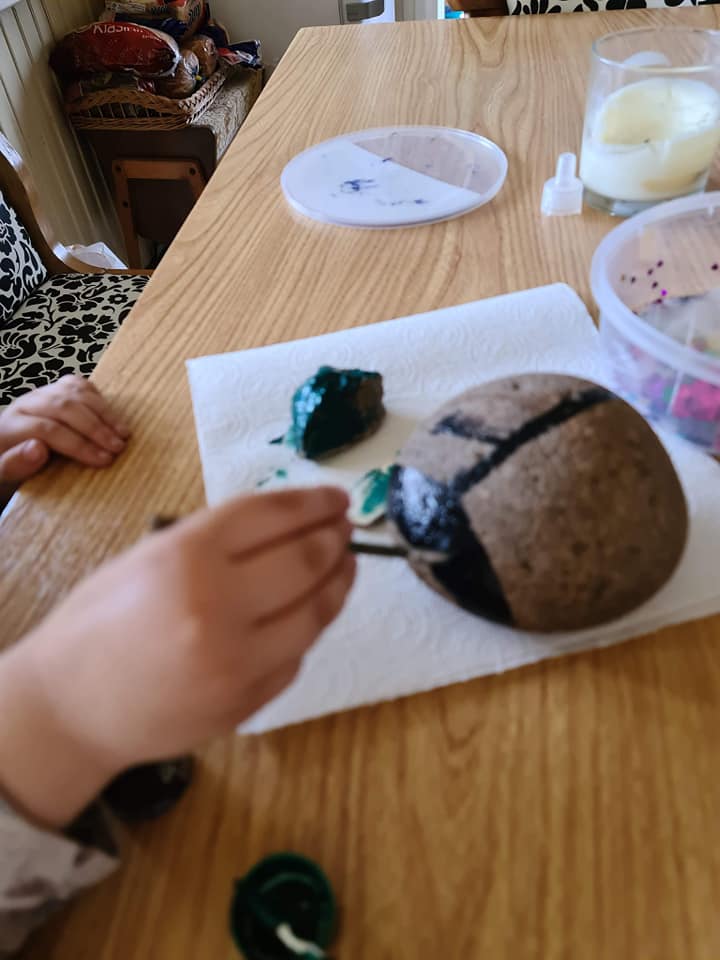 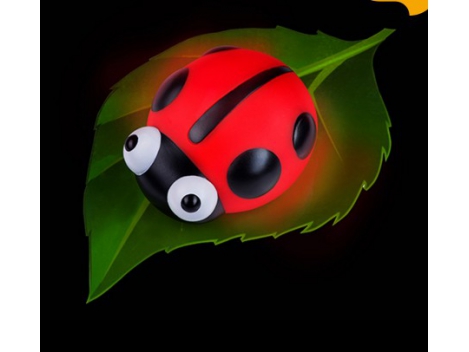 Dirbo... dirbo visą savaitę ir ąžuolas su smilte
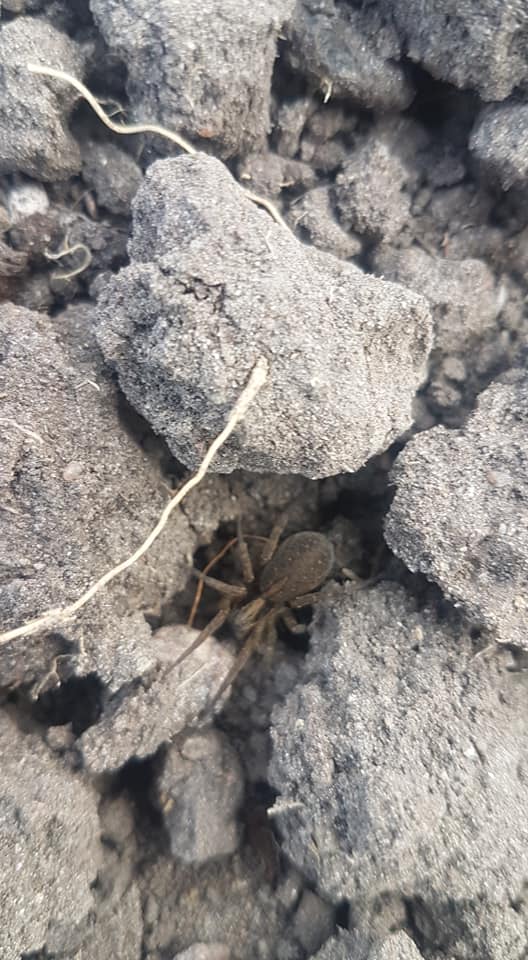 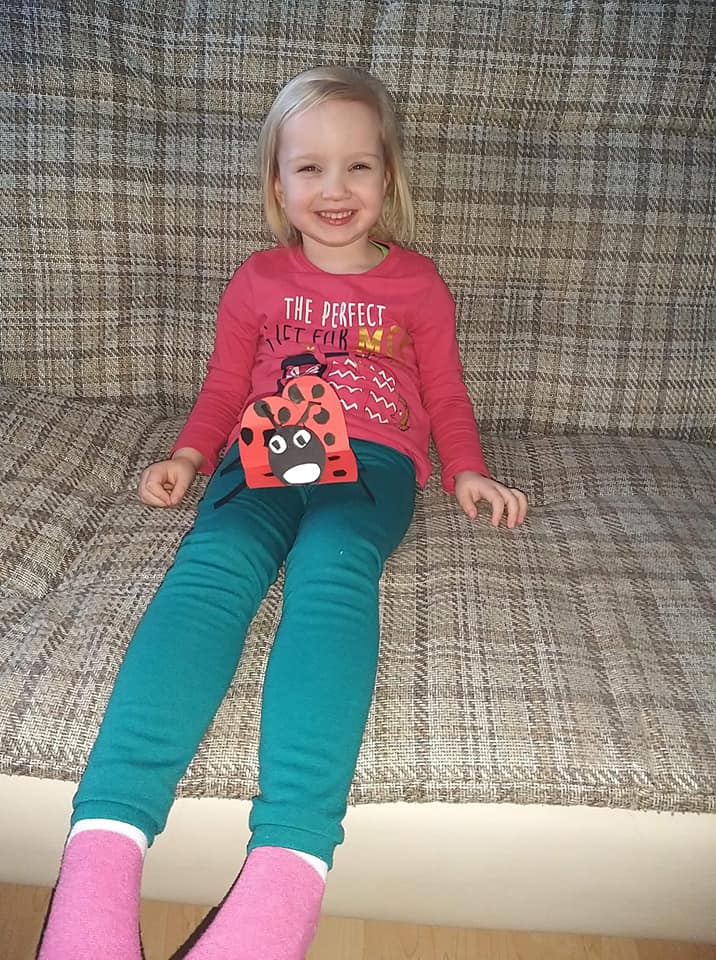 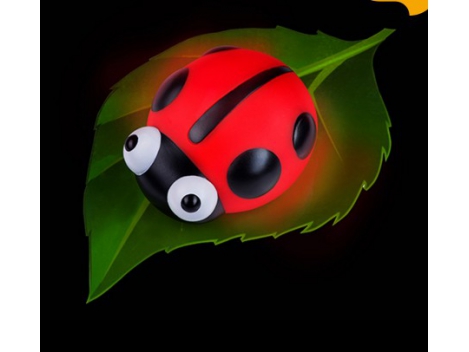 Agotėlė susikaupusi  lavina rankelę...
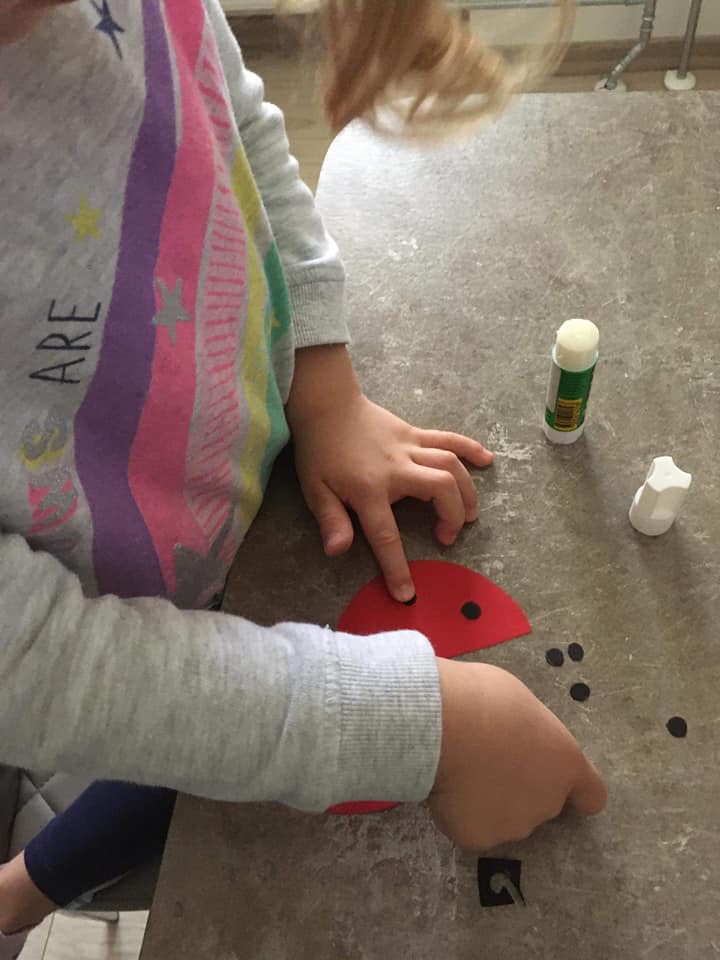 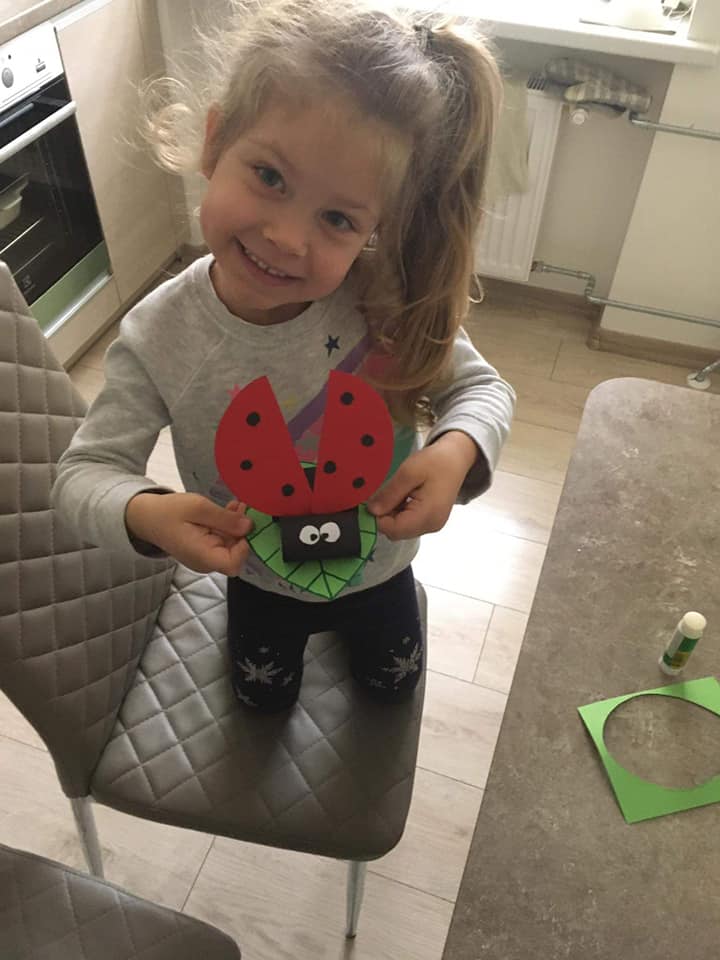 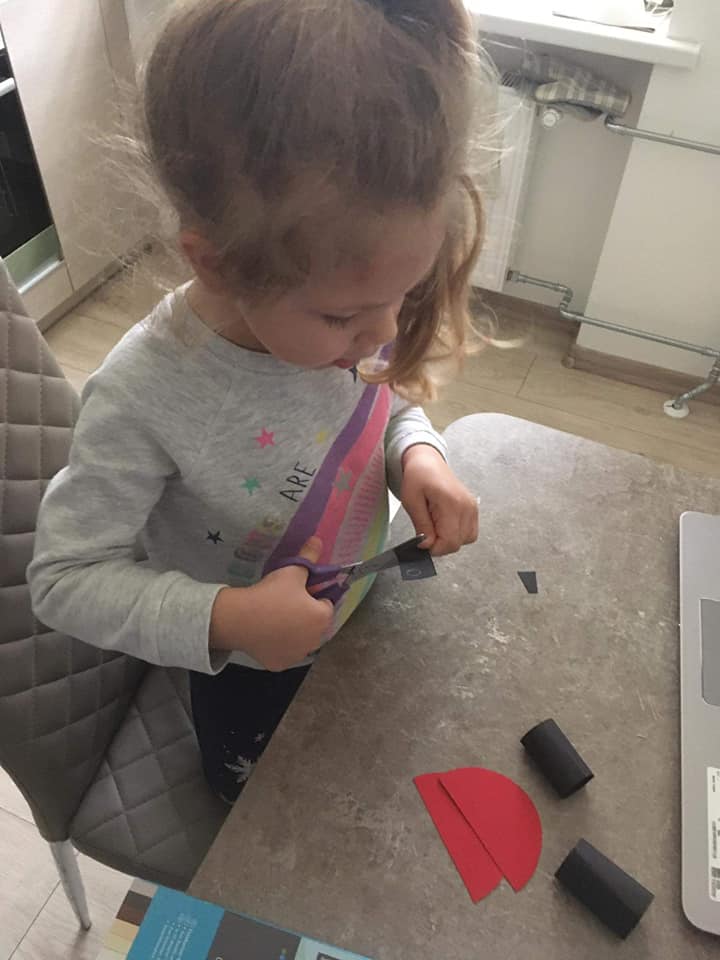 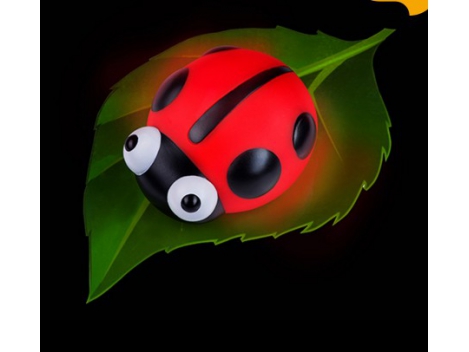 Agotėlė namie turi veiklos...
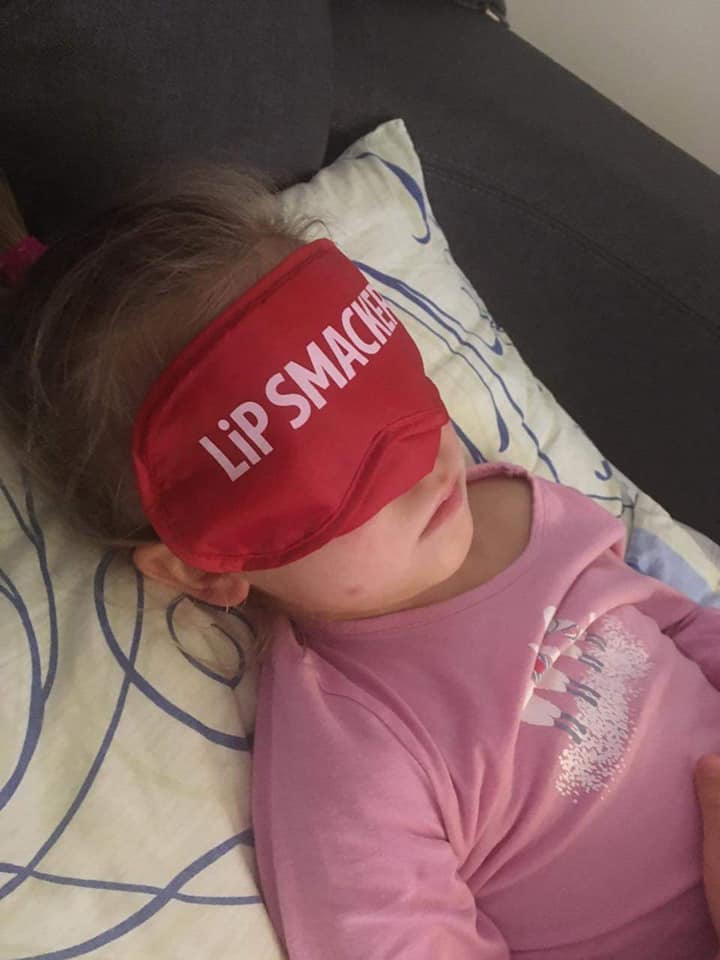 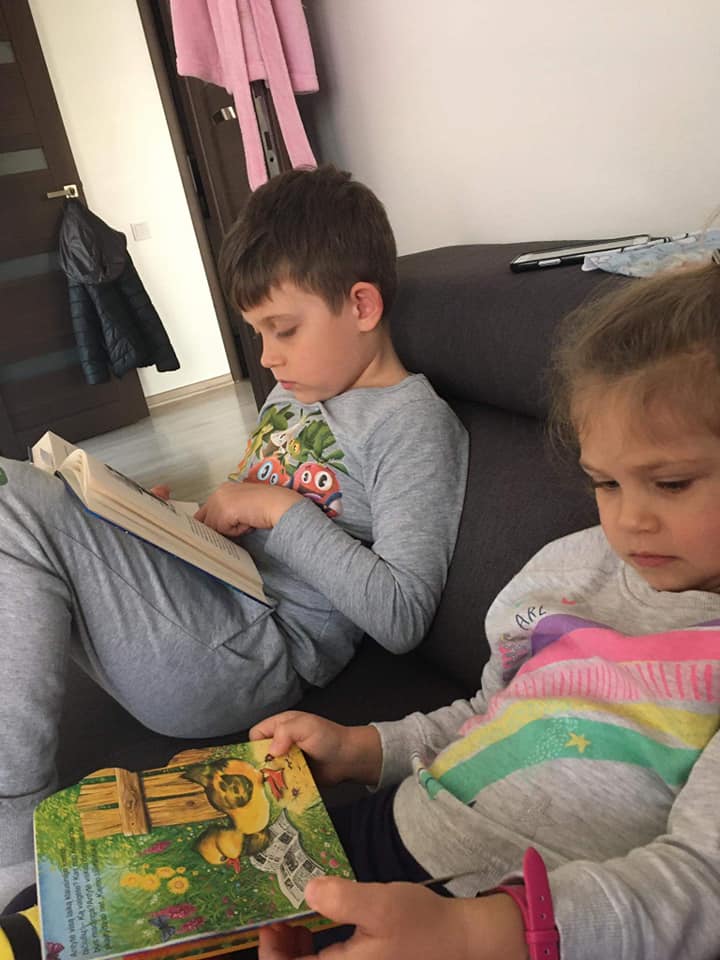 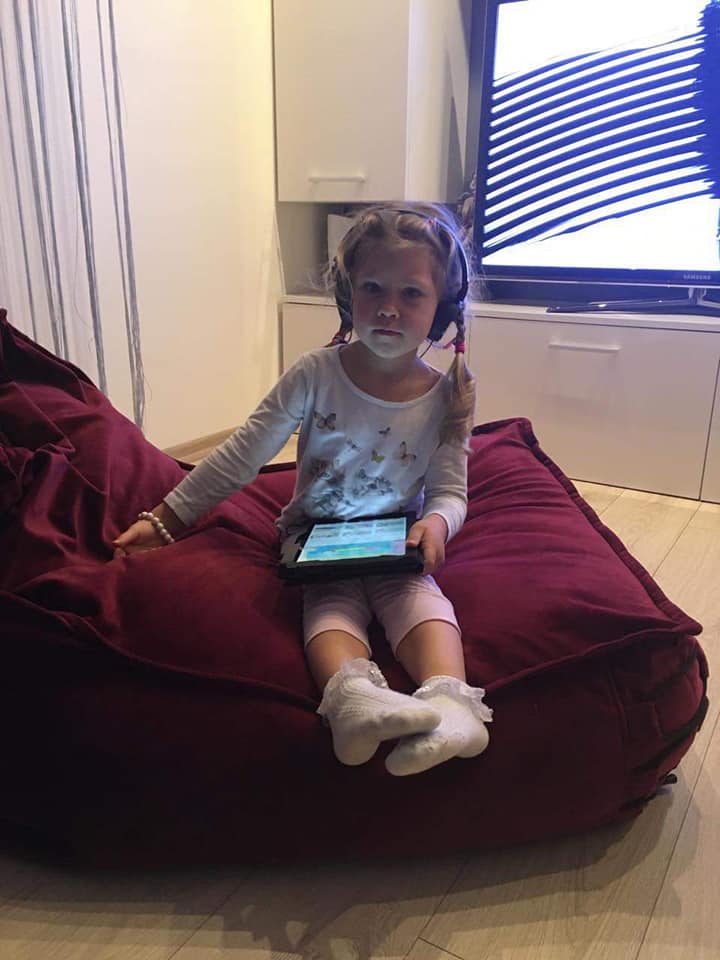 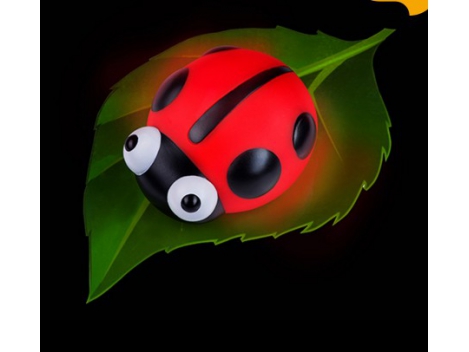 Mielos boružėlės Austytės, gabijos, dominyko ir Lauryno rankelėse
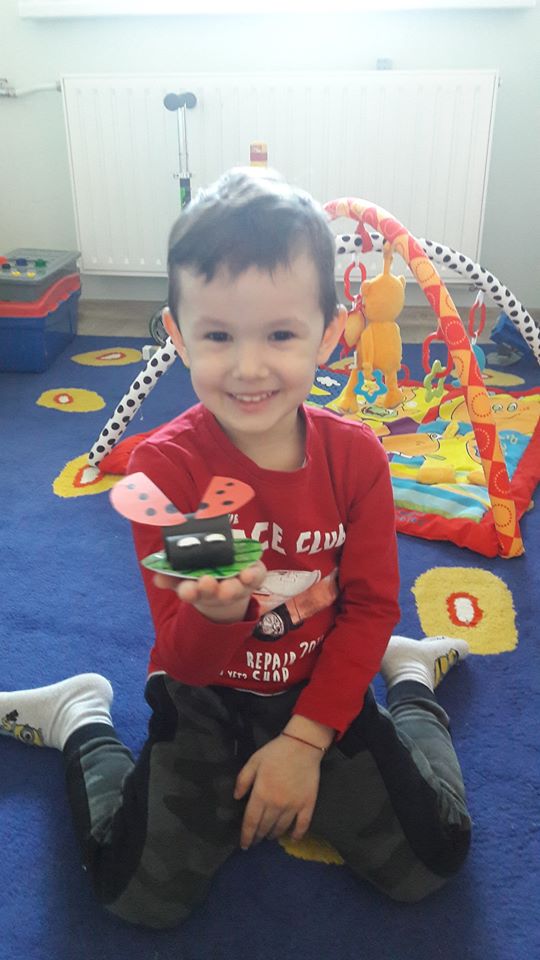 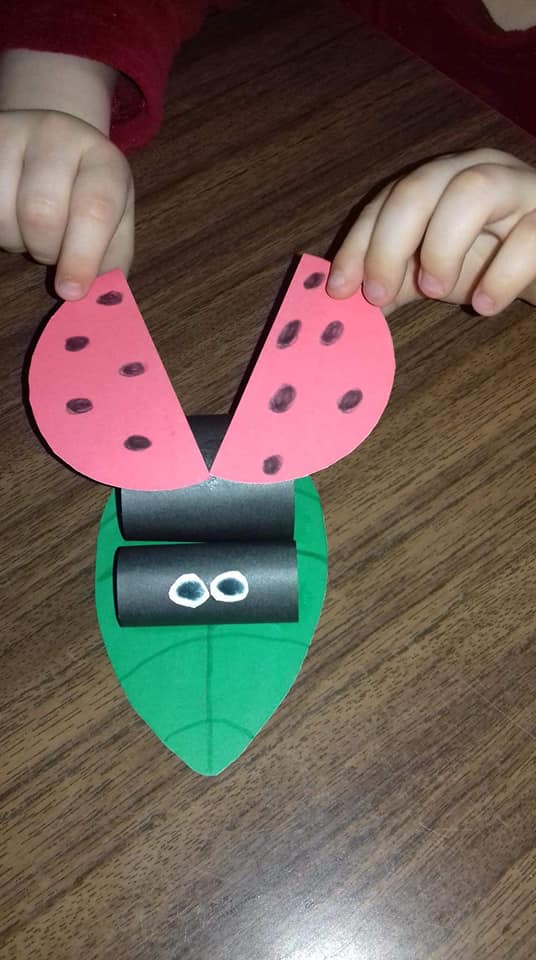 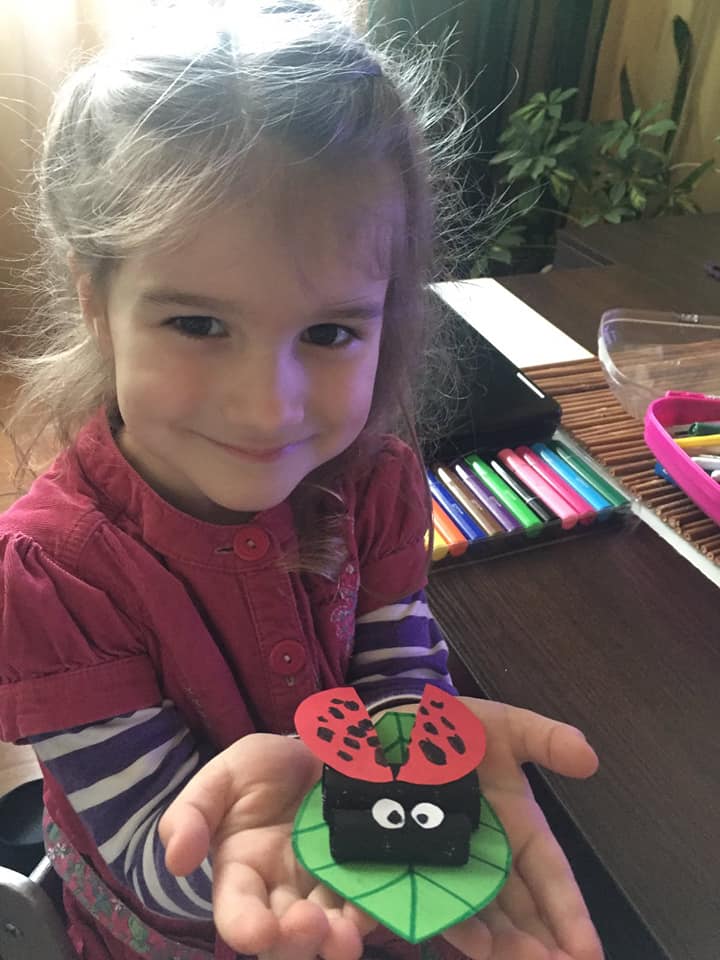 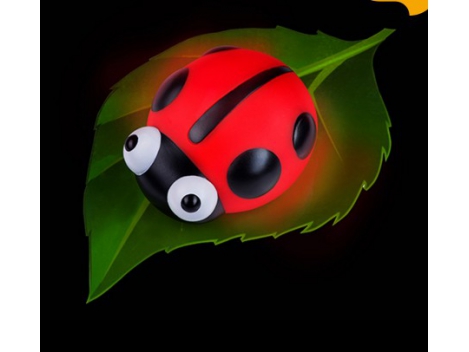 Augustėlis pilnas veiklos...
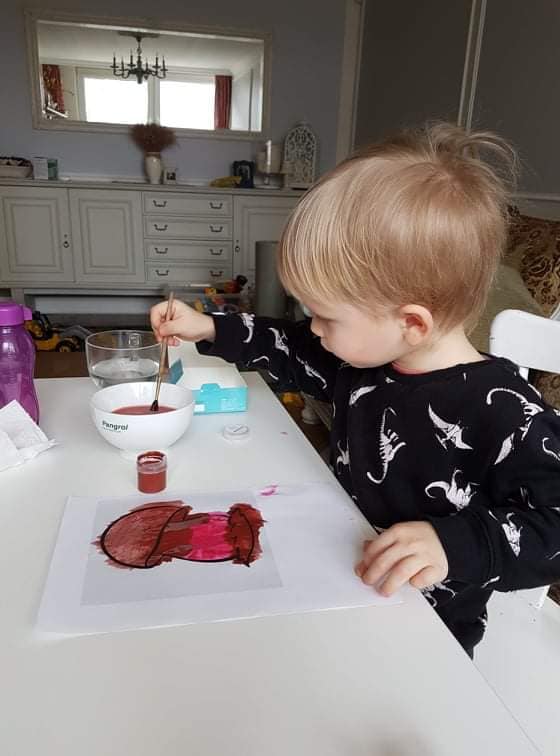 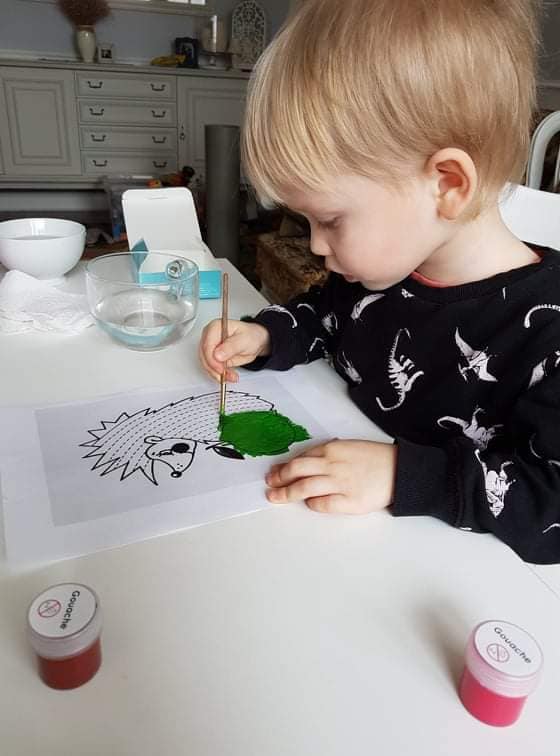 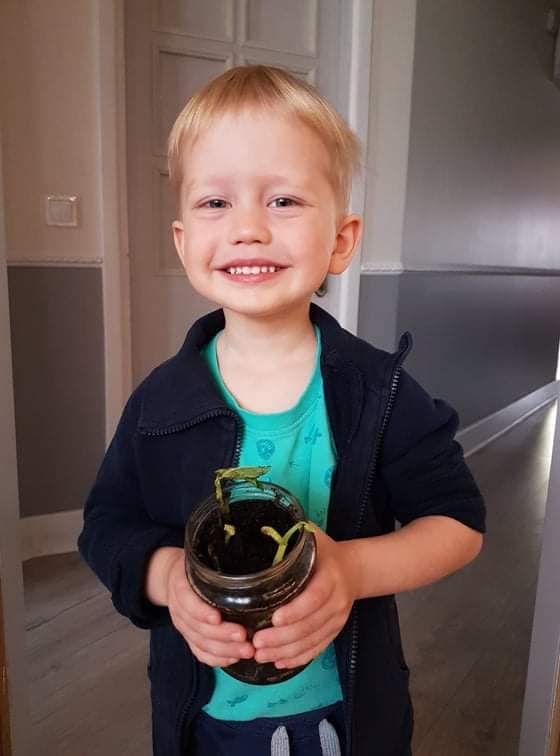 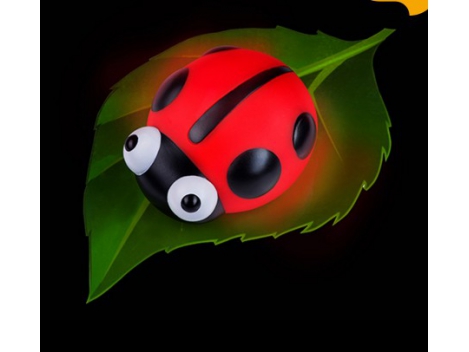 Tautvydėlis  daro darbelius, ir ne vienas...
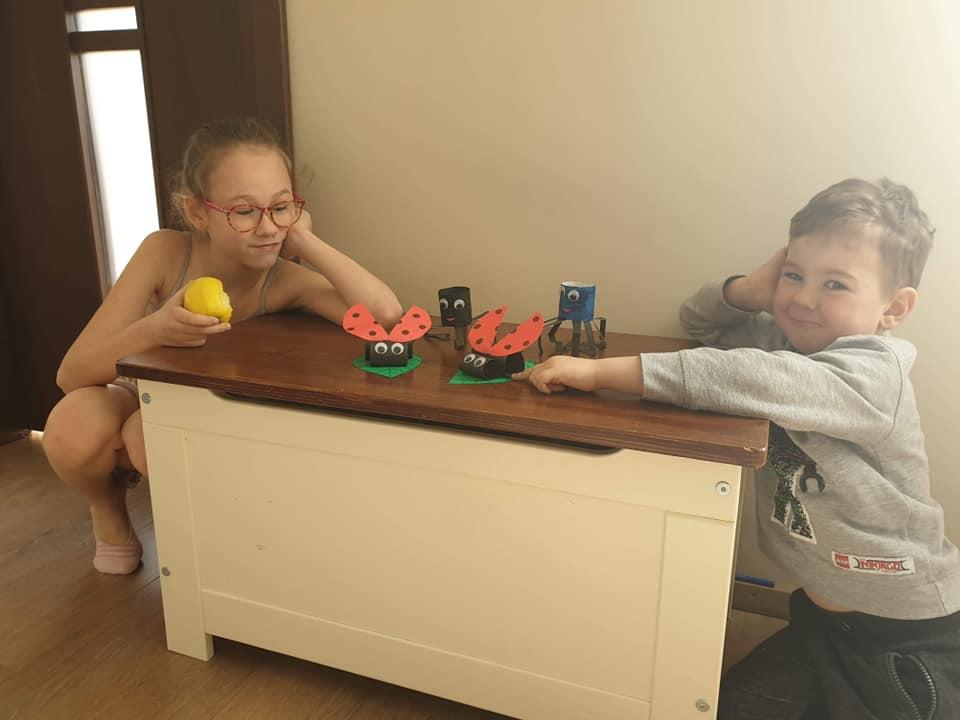 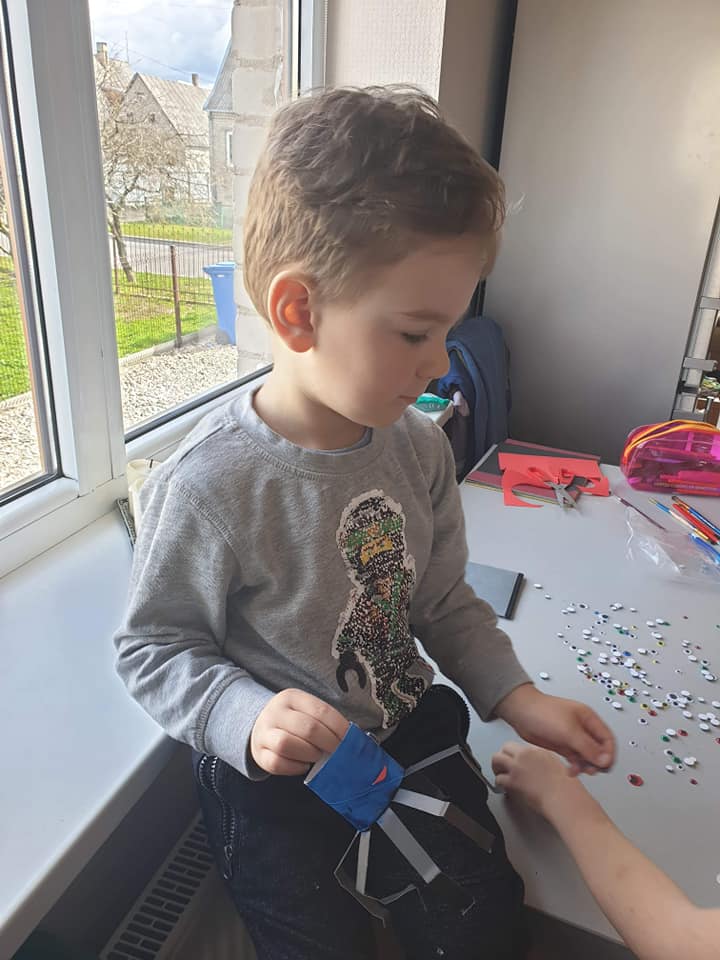